Bonus Plans 4 1/2 WaysTrying on the Solution
No bank or credit union guarantee | Not a deposit | Not FDIC/NCUA insured | May lose value | Not insured by any federal or state government agency
This information is not intended as tax or legal advice.  For advice concerning your own situation, please consult with your appropriate professional advisor.
[Speaker Notes: Are you considering an executive bonus plan for you or your key employees?

If so, I’d like to share with you 4 ½ choices to consider!]
Executive Bonus using Permanent Life Insurance
1
Income tax free death benefit1
Potential for retirement income through tax free loans 
and withdrawals2
2
3
Optional Accelerated benefits riders available that allow you to
Access the death benefit  in the event of a qualifying terminal, 
chronic, critical illness or critical injury3
4
Minimal personal out of pocket cost
IRC Section 101(a)(1).  There are some exceptions to this rule.  Please consult a qualified tax professional for advice concerning your individual situation.
Policy loans and withdrawals reduce the policy’s cash value and death benefit and may result in taxable event.  Withdrawals up to the basis paid into the contract and loans thereafter will not create an immediate taxable event, but substantial tax ramifications could result upon contract lapse or surrender.  Surrender changes may reduce the policy’s cash value in early years.
Payment of Accelerated Benefits will reduce the Cash Value and Death Benefit otherwise payable under the policy.  Receipt of Accelerated Benefits may be a taxable event and may affect your eligibility for public assistance programs.  Please consult your personal tax advisor to determine the tax status of any benefits paid under this rider and with social service agencies concerning how receipt of such a payment will affect you.  Riders are supplemental benefits that can be added to a life insurance policy and are not suitable unless you also have a need for life insurance.  Riders are optional, may require additional premium and may not be available in all states or on all products.  This is not a solicitation of any specific insurance policy.
5
Many variations possible
2
[Speaker Notes: An Executive Bonus Plan will allow you to use your business dollars to reward yourself and your key employees with a bonus that uses the power of permanent life insurance. 

The benefits include:
Income tax-free death benefit
Potential for tax deferred cash value growth
Potential for retirement income through tax free loans and withdrawals
Optional  accelerated benefit riders available that allow you to access the death benefit in the event of a qualifying terminal, chronic, critical illness or critical injury
Deductible as compensation expense by the business
Minimal personal out of pocket cost
Selective participation – which means as the business owner, you may select which employees you want to participate.  You do not need to provide this arrangement to all the employees of the business.
Simple, no IRS filings and no set up costs]
Bonus 4 ½  Ways
Single 
Bonus
Double
Bonus
Key Advantage
Bonus
Key Advantage
With Deferred 
Bonus
?
3
[Speaker Notes: Let’s identify four of the concepts.  We’re going to keep the ½ a secret for just a few moments.]
Single Bonus
4
Single Bonus
BONUS THE PREMIUM
IRS
OWNER
BUSINESS
Business
Tax Deductible
Executive
Pay the tax out of pocket
5
[Speaker Notes: Here you see a flow chart of the concept.  The business will pay the premium on a policy owned by the executive.  The executive will pay the tax on the bonus.]
Advantages
Business
Executive
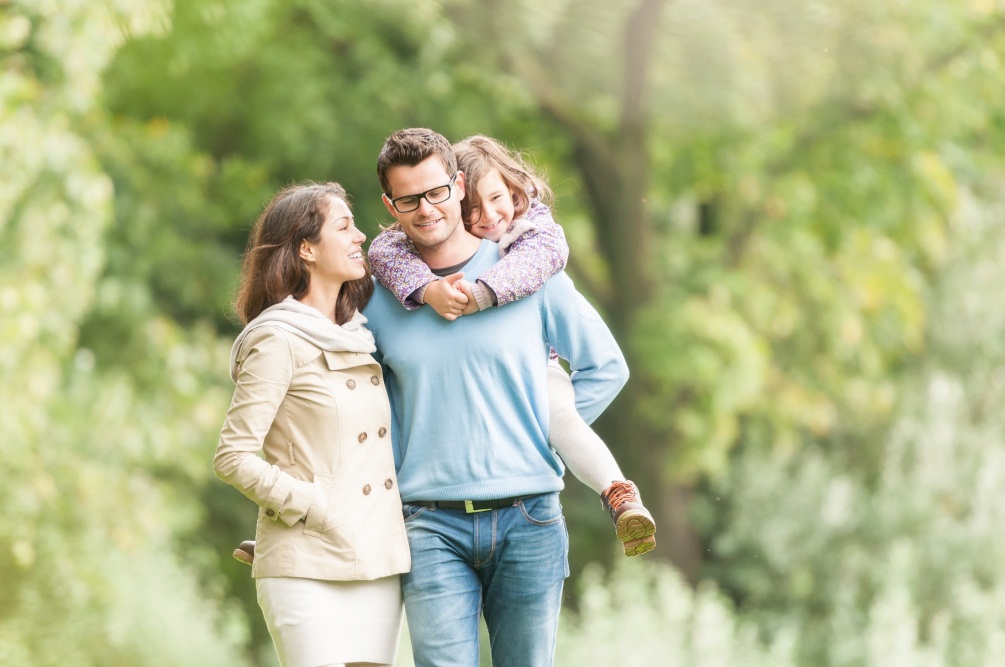 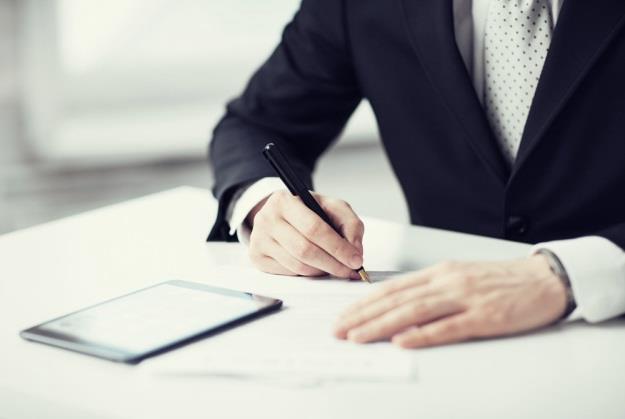 Deductible
Selective participation
Simple, no IRS filings
No set up costs
Income tax free death benefit
Access to all policy benefits
Personal cost equals tax due on the bonus
6
[Speaker Notes: To reiterate on the advantages…{read the slide}]
Double Bonus
7
[Speaker Notes: The second option is the Double Bonus.]
Double Bonus
Business
Executive
CASH
Makes cash bonus to cover all the personal tax due
No additional out of pocket cost
BONUS THE PREMIUM
IRS
OWNER
BUSINESS
8
[Speaker Notes: Here you see the flow chart.  The business pays the premium on the life policy.  Then, the business pays a cash bonus to the executive who will use those funds to pay the taxes due on the arrangement.]
Advantages
Business
Executive
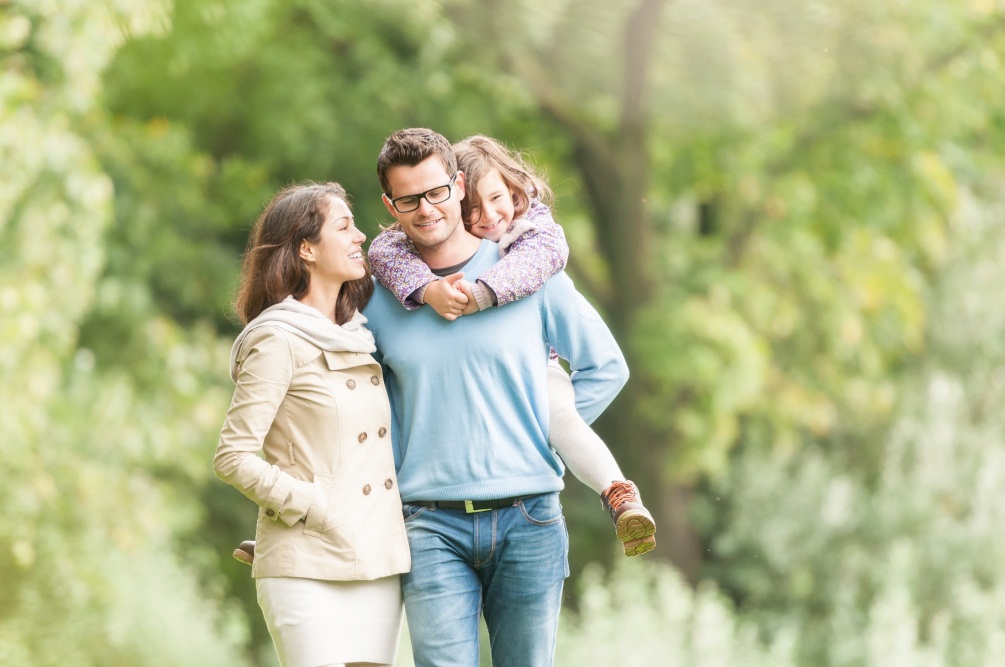 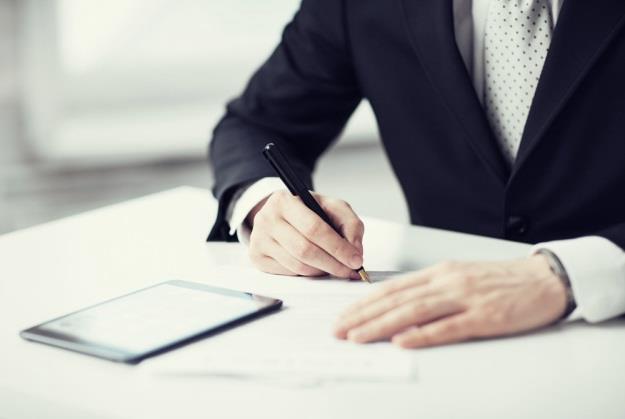 Deductible
Selective participation
Simple, no IRS filings
No set up costs
Income tax free death benefit
Access to all policy benefits
No additional out of pocket   costs
9
[Speaker Notes: Simply read the slide.]
Key Advantage Bonus Plan
10
[Speaker Notes: The third option is the Key Advantage Bonus Plan]
Single Bonus Plan
BONUS THE PREMIUM
IRS
OWNER
BUSINESS
11
[Speaker Notes: We looked at the single bonus plan just a couple of minutes ago.  Remember the flow chart.]
Key Advantage Single Bonus
BONUS THE PREMIUM
IRS
OWNER
BUSINESS
CASH
Use policy cash value via loan to pay tax on income1
Policy loans and withdrawals reduce the policy’s cash value and death benefit and may result in a taxable event.
Surrender charges may reduce the policy’s cash value in early years.
12
[Speaker Notes: Here’s the flow chart the key advantage single bonus arrangements..  The business pays the premium on the policy.  The next year, if there is sufficient cash accumulated in the policy, the executive may take a withdrawal or loan from the policy in an amount equal to the tax due on the policy.

There is a risk if the policy is underfunded, or underperforms, that there may not be sufficient cash value in the policy to pay all the tax due, in which case the executive will need to make up the difference.  You can work with your agent or advisor to make sure the policy is designed to reduce this risk.]
Advantages
Business
Executive
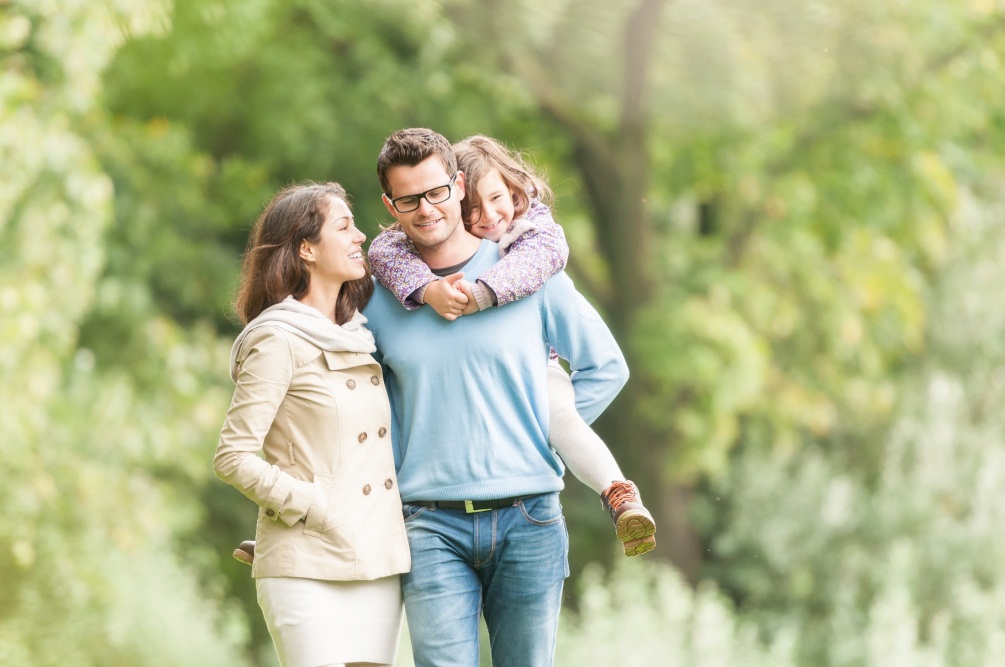 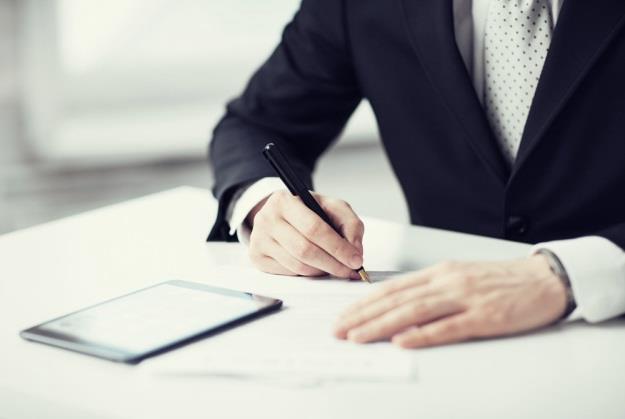 Deductible
Selective participation
Simple, no IRS filings
No set up costs
Income tax free death benefit
Access to all policy benefits
Potential to use policy cash values to pay tax
13
[Speaker Notes: {simply read the slide}]
Key Advantage Bonus Plan with a Deferred Bonus Arrangement
14
[Speaker Notes: The fourth option is the Key Advantage Bonus Plan with a Deferred Bonus Arrangement.]
Key Advantage Single Bonus
BONUS THE PREMIUM
IRS
OWNER
BUSINESS
CASH
15
[Speaker Notes: Here’s the flow chart we just looked at for the key advantage single bonus arrangement.]
Key Advantage Bonus with Deferred Bonus
DEFERRED
BONUS
BONUS THE PREMIUM
IRS
OWNER
BUSINESS
CASH
Receive deferred bonus at retirement
16
[Speaker Notes: The flow chart looks remarkably similar to the Key Advantage Bonus arrangement.  However, the last step, at retirement or at another time period agreed upon by the parties the business will make a deferred bonus payment.

The deferred bonus arrangement must be established in writing and is subject to certain limited ERISA requirements as well as requirements under 409A.  ERISA is a federal statute that sets out participation, vesting, funding and reporting requirements for qualified and non qualified arrangements.  Generally, a deferred bonus arrangement may be established for the benefit of highly compensated employees or a select group of managers.  409A is a tax code section that provides certain requirements that a deferred arrangement must meet to receive deferred tax treatment.  These requirements include such items as having the agreement in writing, defining when the deferral election may be made, when the benefit may be paid out.]
Advantages
Business
Executive
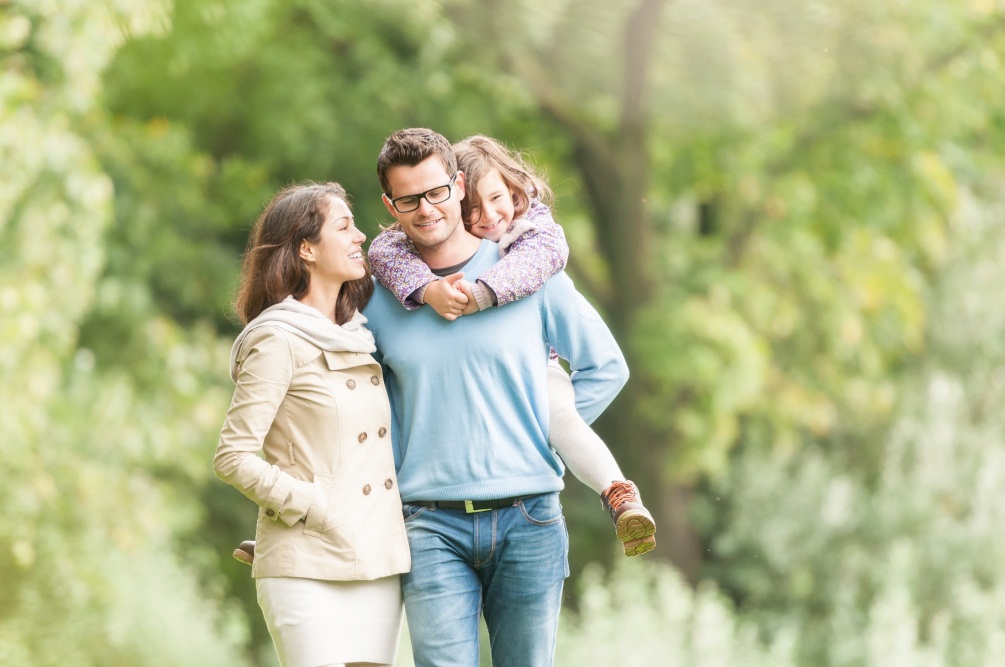 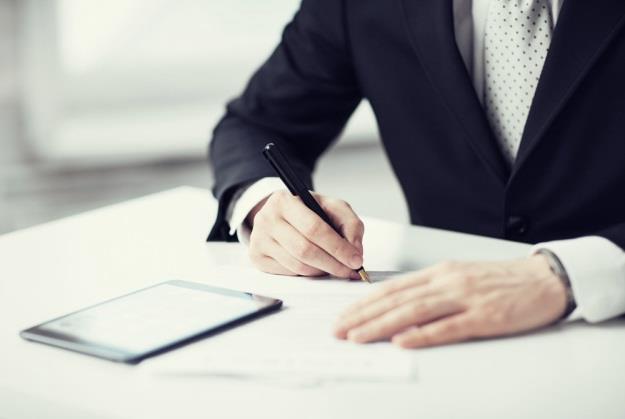 Deductible
Selective participation
Strong golden handcuff
Income tax free death benefit
Access to all policy benefits
May receive additional benefits at retirement
17
[Speaker Notes: {simply read the slide}]
And the ½?
18
[Speaker Notes: We just reviewed the four options…]
Add Restrictive Endorsement
Single 
Bonus
Double
Bonus
Key Advantage
Bonus
Key Advantage
With Deferred 
Bonus
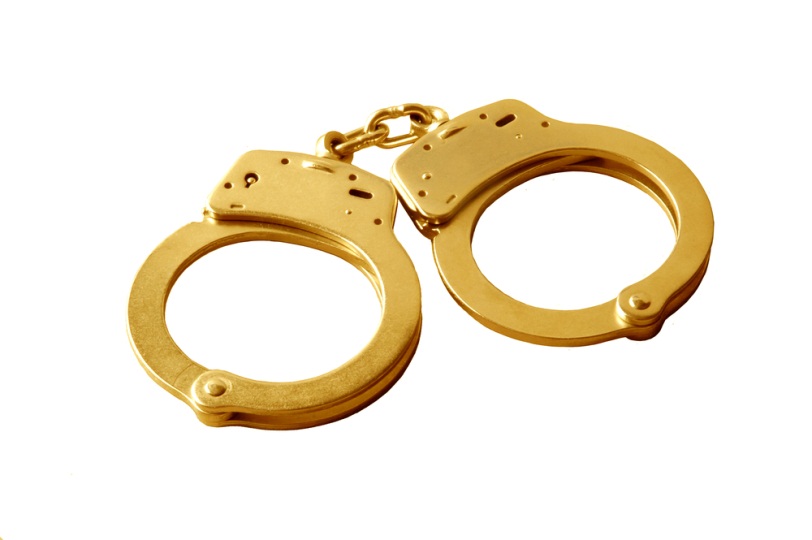 19
[Speaker Notes: Finally - - what about the ½?

That’s the restrictive endorsement.  The endorsement will restrict the policy owners access to the cash value of the life insurance policy.  There is a separate agreement that should spell out the terms of the restrictions, such as when the restrictions will lapse.  

Why would a business want to add this type of restriction on any of these arrangements?  Because the policy is generally owned by the employee and therefore portable – some business owners may be concerned that plan doesn’t sufficiently tie the employee to the business.  By adding the restrictions, the employee must stay with the business for the defined period of time to gain access to the cash value.  This is what is meant by a golden handcuff – tying the employee to the business with an attractive benefit arrangement.]
Which is the Right Choice?
20
[Speaker Notes: Which is the right choice for you and your business?]
For the Owner Executive
1
Where corporate tax rate is higher than personal tax rate.
2
Where business owner desires to use business check book.
21
[Speaker Notes: This may be the right solution for you if your corporate tax rate is higher than your personal tax rate. Or, when you want to use your business checkbook to fund personal benefits.]
For the Non Owner Executive
1
Single – where no strong golden handcuff is needed
4
2
Key Advantage With Deferred Bonus – looking for long 
term commitment
Double – for a very valued employee
3
Key Advantage - where single bonus is used and key
 executive is a decision maker
22
[Speaker Notes: Which plan is right for your key employee?]
Information needed
1
Type of business entity – C Corporation or Pass Thru?
2
Who is receiving the benefit?
3
4
5
6
Business tax bracket and Participant tax bracket.
When should the arrangement terminate?
What is desired after the arrangement terminates?
How will the executive pay their costs?
23
[Speaker Notes: By answering a few questions you can begin the planning process.]